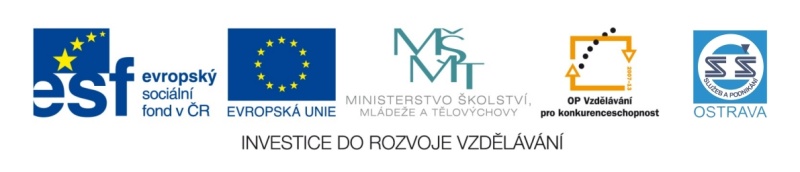 VY_32_INOVACE_SVF32260DUD
Výukový materiál v rámci projektu OPVK 1.5 Peníze středním školám
Číslo projektu:	   CZ.1.07/1.5.00/34.0883 
    Název projektu:              Rozvoj vzdělanosti 
    Číslo šablony:   	   III/2Datum vytvoření:         5.10.2012	Autor:	                  Mgr. et Mgr. Radmila DudkováUrčeno pro předmět:   Společenské vědyTematická oblast:         Veřejná správa a samospráva,    
                                                 základní hodnoty a principy demokracie
                                            Obor vzdělání:                  Fotograf (34-56-l/01) 3. ročník                                            Název výukového materiálu:  prezentace – demokracie
                                                              (definice)
    Popis využití:  prezentace o sociálních skupinách s využitím dataprojektoru a notebooku k prohlubování a upevňování učiva
    Čas:  20 minut
Demokracie
Co ve Vás evokuje pojem demokracie?
demokracie
Demokracie je forma vlády
Doplňte:

Demokracie znamená vládu ……………………

Vyjmenujte země, kde není demokratická forma vlády:     1)………………..
                     2)………………..
                     3)………………..
Definice
Demokracie je forma politického zřízení, která umožňuje všem plnoprávným občanům účast na správě a řízení státu. Je založena na principu podřízení menšiny většině a uznání svobody a rovnosti občanů.

Pojem pochází z řečtiny: démos = lid
                                           kratos = vláda

První forma demokracie se zrodila v řeckých městských státech v 6.- 4. století př. n. l. (otroci se na veřejné správě nepodíleli)
Opakovací testík
Jaká je etymologie slova demokracie?
       A) Pojem demokracie znamená „vláda lidu“.
       B) Pojem demokracie znamená „vládu lůzy“.
       C) Pojem demokracie znamená „správa obce“.

2.    Kdy a kde tato forma politického zřízení poprvé  
       vznikla?
       A) Vznikla v řeckých městských státech v  6.-4. stol. př.n.l.
       B)  Vznikla ve starověkém Římě v 1. století př.n.l.
      C)  Vznikla v řeckých městských státech v 1. stol. př.n.l.
Opakovací testík
3. Co nebo kdo bývá běžně označován za „hlídacího psa demokracie“?
    A) Policie a armáda
    B) Svobodné a nezávislé soudy
    C) Svobodná a nezávislá média
    D) Horní kontrola parlamentu
Použitá literatura
Dvořák J., Emmert F., Katrňák T.: Odmaturuj ze společenských věd, DIDAKTIS 2008

Blažková M., Brummer A., Mareda M.: Odmaturuj ze společenských věd TESTY, DIDAKTIS 2008